Презентация для детей младшего дошкольного возраста

В гости к сказке  «Курочка Ряба»
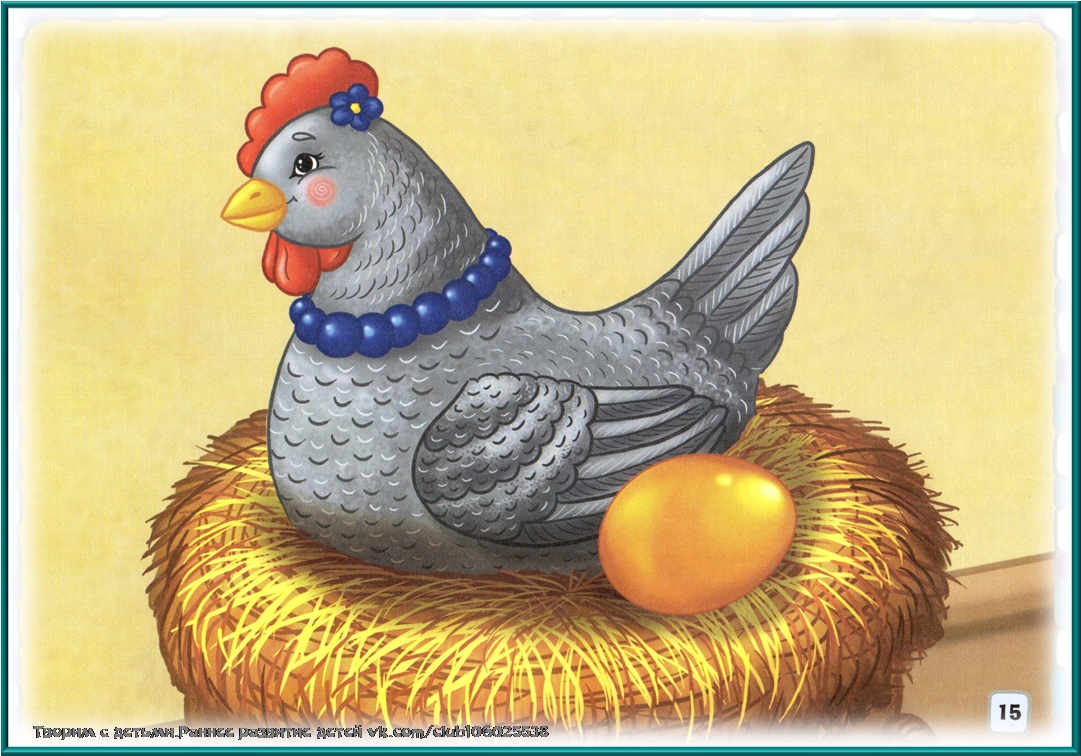 Подготовили: воспитатель Ганичева Л.К.,
воспитатель высшей квалификационной категории 
Кололейкина В. В.
Задачи:
1. Формировать и активизировать у детей познавательный интерес, речевую активность.2.Учить детей отвечать на вопросы  по содержанию сказки.3. Объяснять поступки персонажей и их последствия.4. Повторять наиболее интересные  отрывки, договаривая слова  и несложные  фразы.5. Формировать  интерес к книге .6. Развивать внимание и память  детей.7. Воспитывать любовь к близким людям и к животным.
Жили-были Дед и Баба
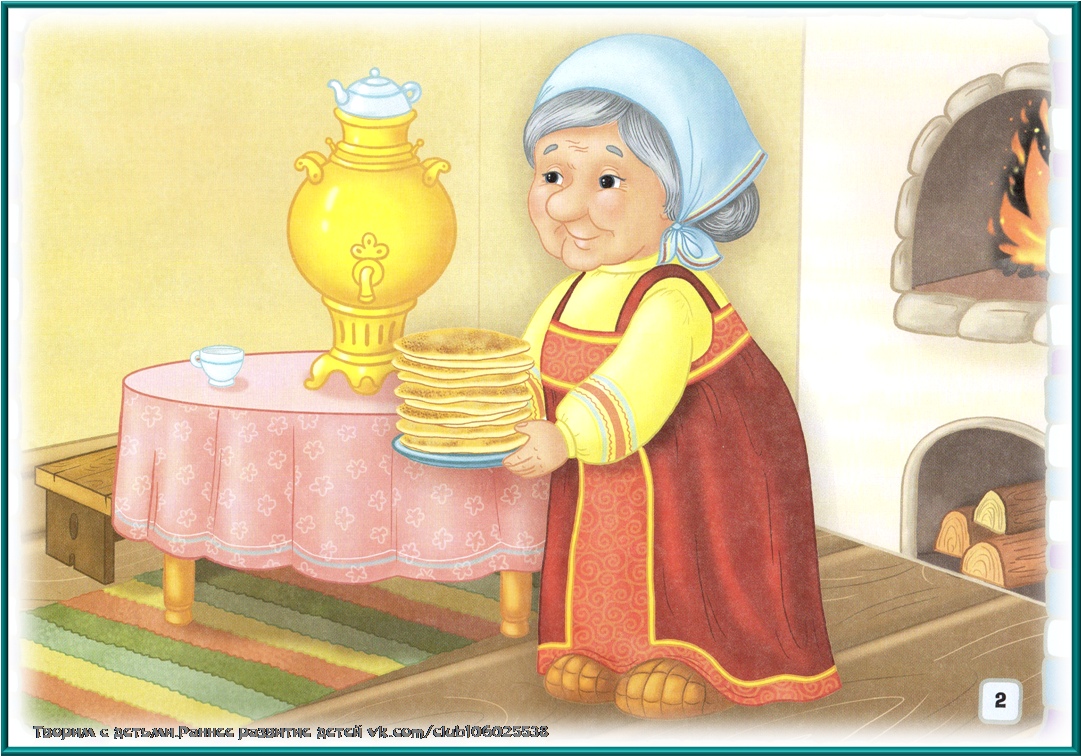 И была у них курочка Ряба.
Снесла курочка яичко, да не простое-золотое.
Дед бил – не разбил.
Баба била – не разбила.
А мышка бежала, хвостиком махнула, яичко упало и разбилось.
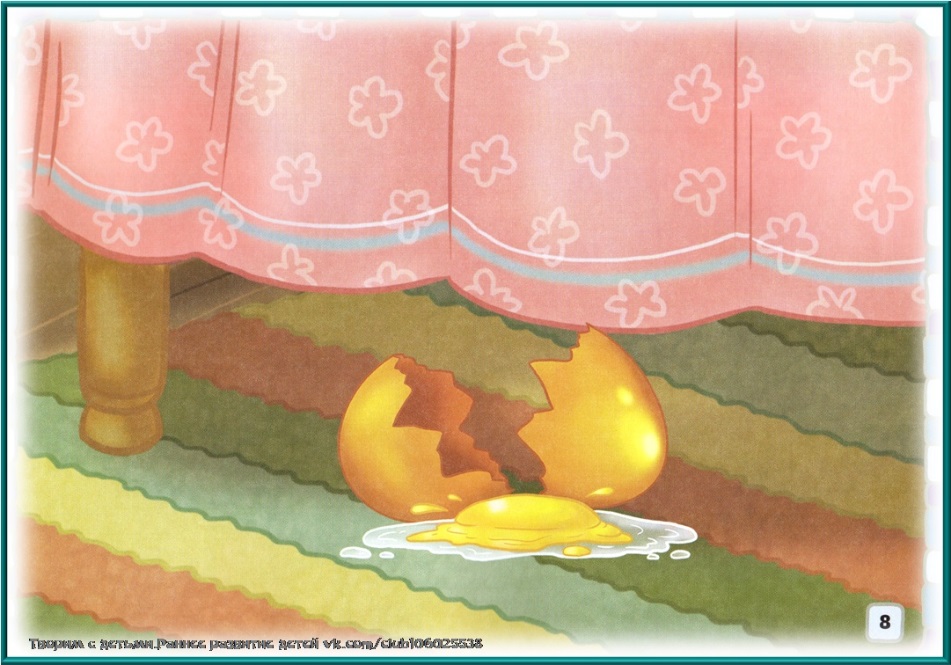 Плачет Дед, плачет Баба.
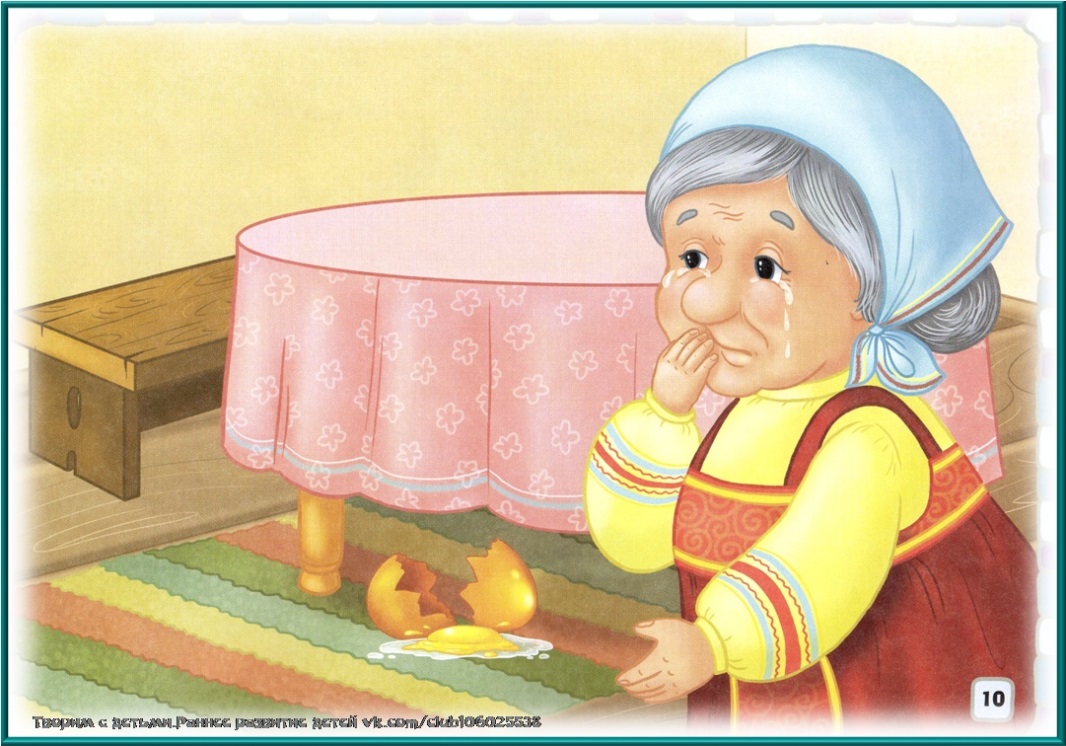 А курочка Ряба говорит им:- не плачь, Дед, не плачь Баба: снесу вам новое яичко не золотое, а простое!
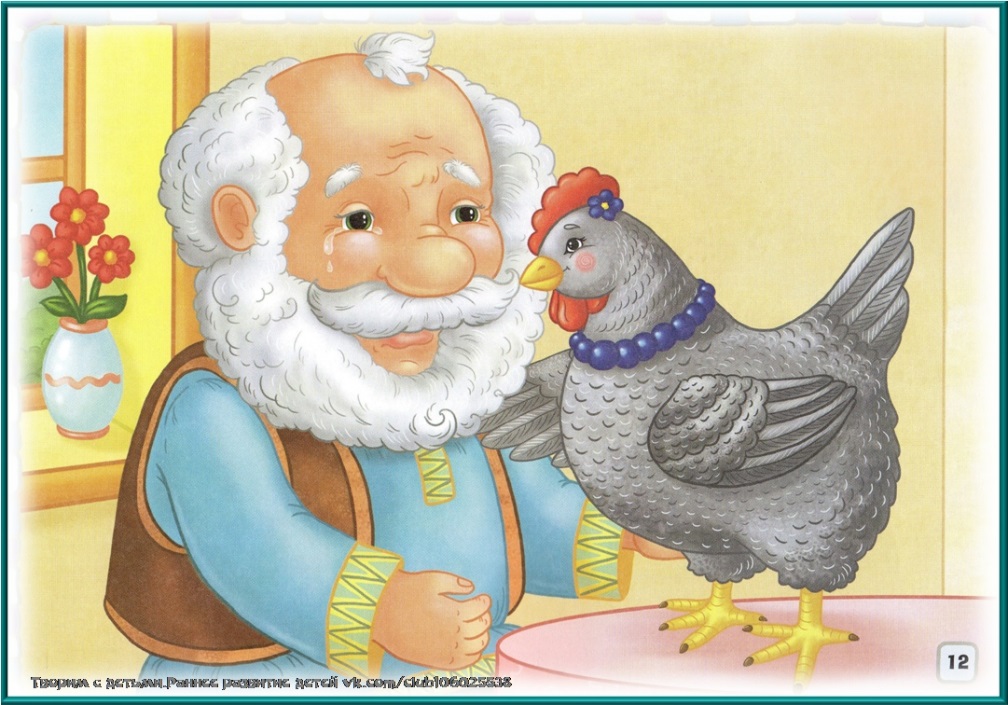 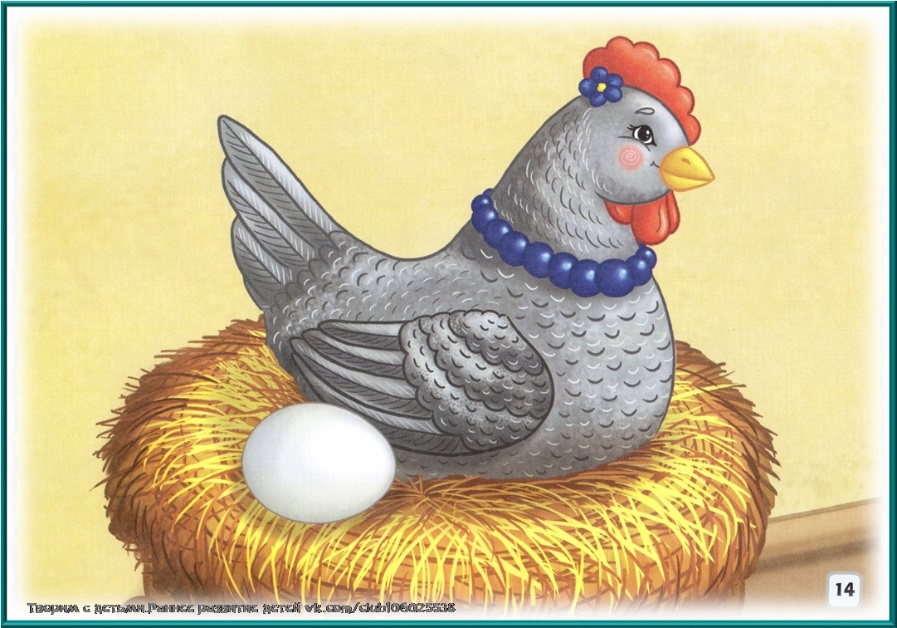 Тут и сказке конец, 
а кто слушал - молодец!
А  теперь  вопросы по содержанию сказки:  
                                                  1. Какую сказку я вам рассказала?2. Кто жил у Деда с Бабой?3. Какое яичко снесла курочка Ряба?4. Кто бил и не мог разбить яичко?
5. Кто успокаивал Деда и Бабой? 
6. Какое яичко пообещала снести курочка Ряба?
                                     
Итог: 
-  Молодцы! Очень хорошо отвечали на вопросы воспитателя.
- Это сказка про бабу, про деда, про курочку наседку; про яичко не простое, про яичко золотое.
Спасибо за внимание!